Повышает мотивацию учащихся на уроке и   работа над загадками.                                            
     Загадка –  удивительная игра, соревнование на смекалку. Она обладает большими возможностями для наблюдения  за окружающим миром, учит воспринимать жизнь многогранно, помогает совершенствовать речь, тренирует внимание и  память, развивает любознательность. Дети хорошо знают загадки и очень их любят, пробуют составлять их сами. Загадки используем и  для определения темы урока.
Так, как в младшем школьном возрасте игра остаётся ведущим видом деятельности, поэтому использование игровых  технологий при организации работы на уроке является необходимым.
   
     На уроке в виде игры – сказки, у детей младшего школьного возраста возрастает активность,  и они с удовольствием помогают  попавшему в беду сказочному герою.
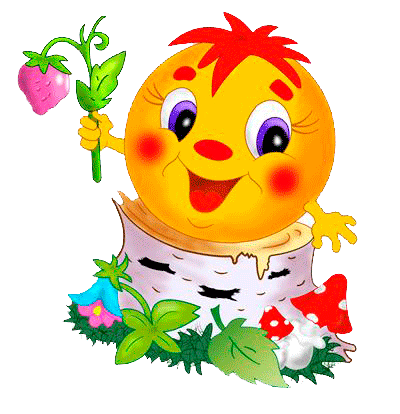 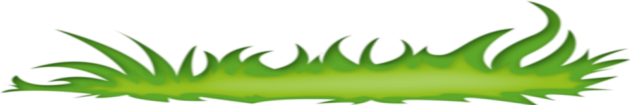 Работа в парах и группах - организация совместных действий, ведёт к активизации учебно-познавательных процессов, коммуникации, общению, без которых невозможны распределение, обмен и взаимопонимание, которое диктуется характером включения учащихся в совместную деятельность.
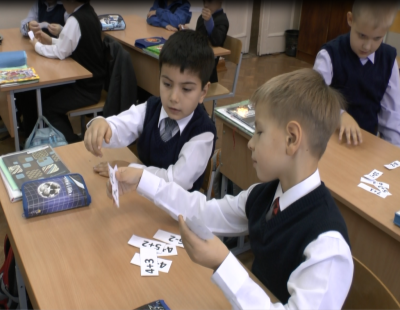 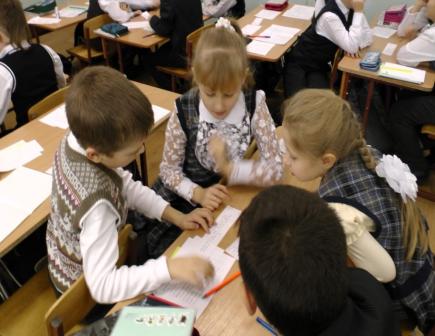 Использование ИКТ – один из эффективных методов повышения мотивации и индивидуализации учения, развития творческих способностей и создания благополучного эмоционального фона.
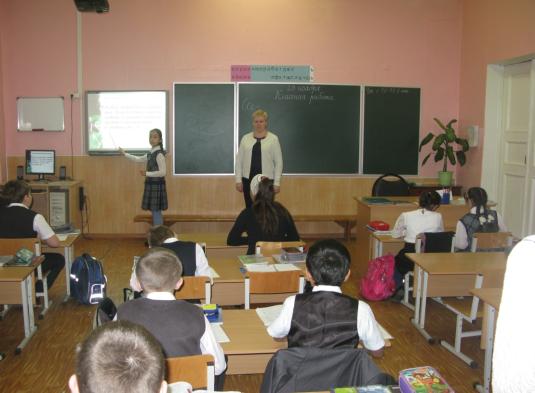 «Физминутка» - позволяет весело и активно расслабиться, восстановить энергию.
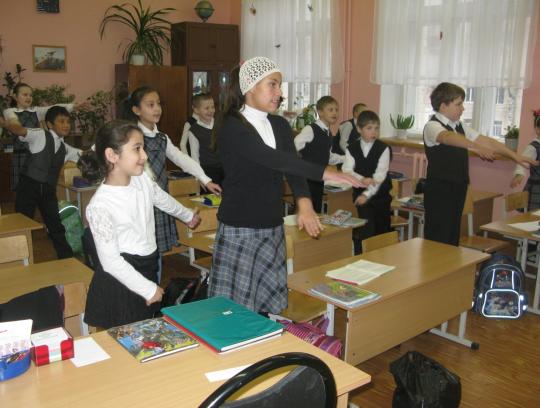 Физминутка
Мы устали, засиделисьНам размяться захотелосьОтложили мы тетрадки,Приступили мы к зарядке.
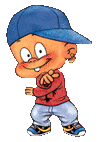 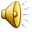 Метод проблемно – диалогического обучения, который используется на уроках для открытия нового.
     Создать проблемную ситуацию – значит ввести противоречия, столкновение с которым вызывает у школьников эмоциональную реакцию удивления или затруднения. При побуждающем диалоге, возникают вопросы: Кто ещё хочет сказать? Кто думает иначе? Кто может выразить мысль точнее?». Диалог побуждает выдвижение гипотез и повышает интерес к знаниям.
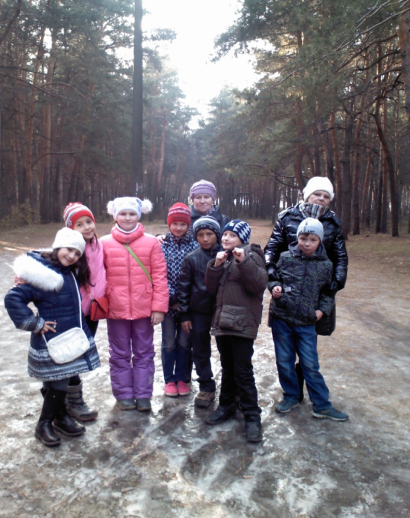 Творческий подход на уроке и домашние творческие работы способствуют развитию речи детей. 
  Прежде чем написать сочинение, идёт подготовительная работа. Это – поиск материала, загадки, стихи, рисунки, выход на природу, экскурсии.
Учимся проводить эксперимент – важнейший из методов исследования. Самые интересные эксперименты – это, конечно, реальные опыты с реальными предметами и их свойствами.
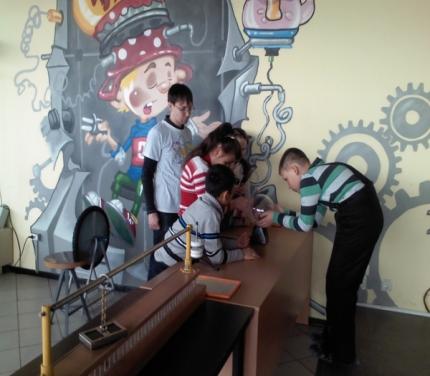 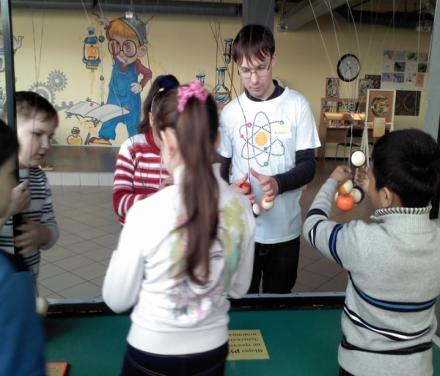 Проектный метод обучения - позволяет создать максимально благоприятные условия для раскрытия и проявления творческого потенциала учеников, развивать их воображение, фантазию, мышление, коммуникативные  способности.
  “Проект” - исследовательская работа школьников под управлением учителя, может выполняться индивидуально, группами учащихся или совместно с родителями.
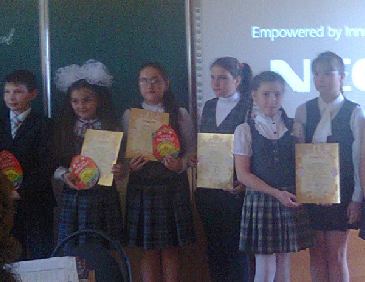 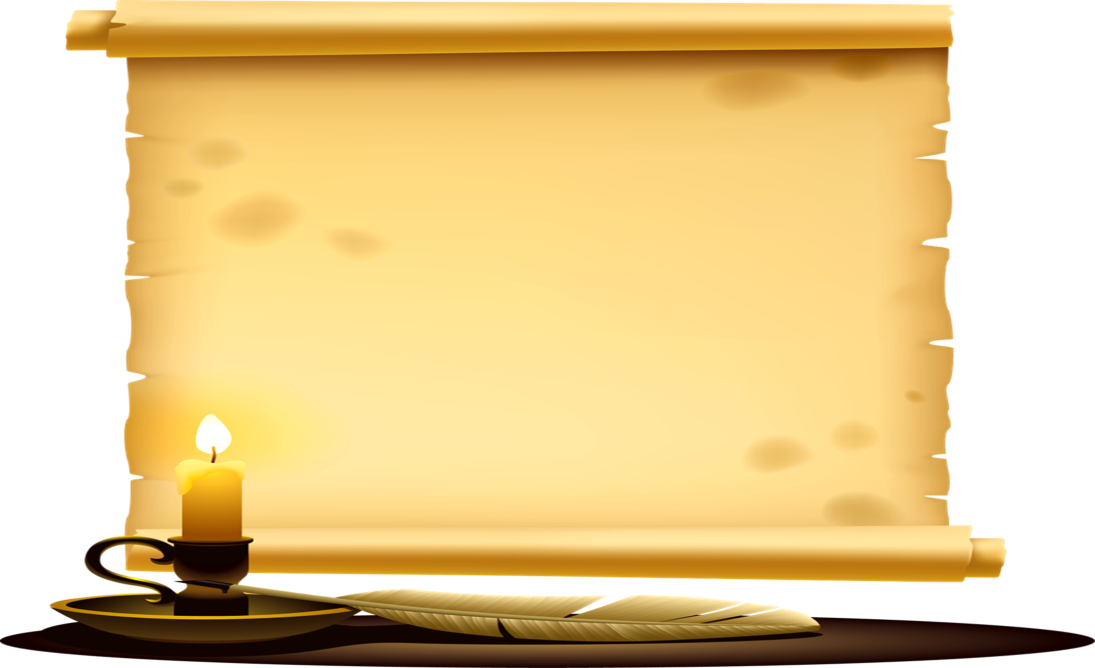 Тема проекта:   Серафимо-Дивеевская обитель - корабль православия
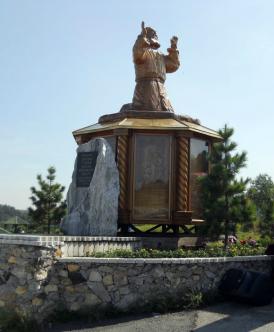 На заключительном этапе урока используем метод рефлексии, через которую устанавливается отношение участника к собственному действию и обеспечивается адекватная коррекция этого действия.
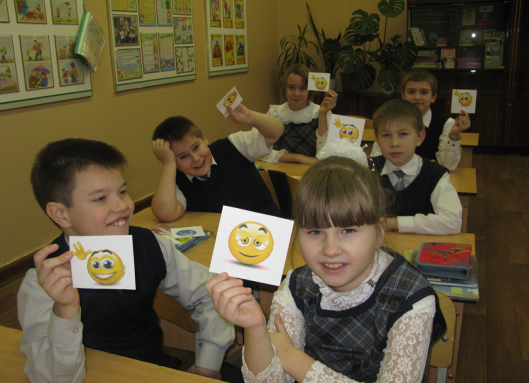 Оцени себя!
Выполнял правила поведения на уроке.
Выполнял правила работы в паре и группе.
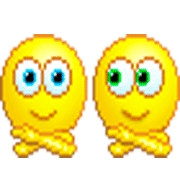 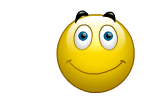 Участвовал 
в открытии нового.
Всё получилось!
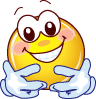 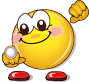 Активные методы обучения ставят ученика в новую позицию, когда он перестаёт быть «пассивным сосудом», который мы наполняем знаниями, и  становится активным участником образовательного процесса. Раньше ученик полностью подчинялся учителю, теперь от него ждут активных действий, мыслей, идей и сомнений, при решении которых он учится находить выход из сложившейся проблемной ситуации.
Часть 2
Творческих успехов вам, дорогие коллеги !Спасибо за внимание !
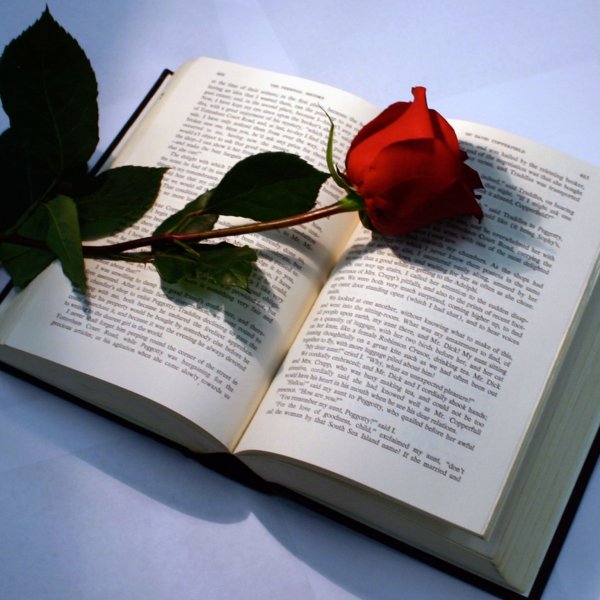